Bonsoir
Bienvenue
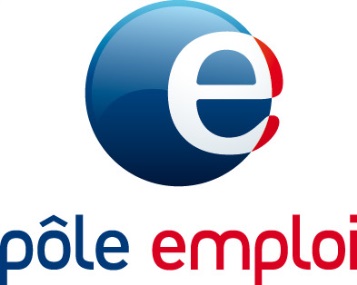 Information auprès des assistantes maternelles et de leurs employeurs
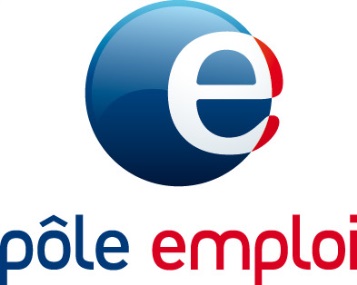 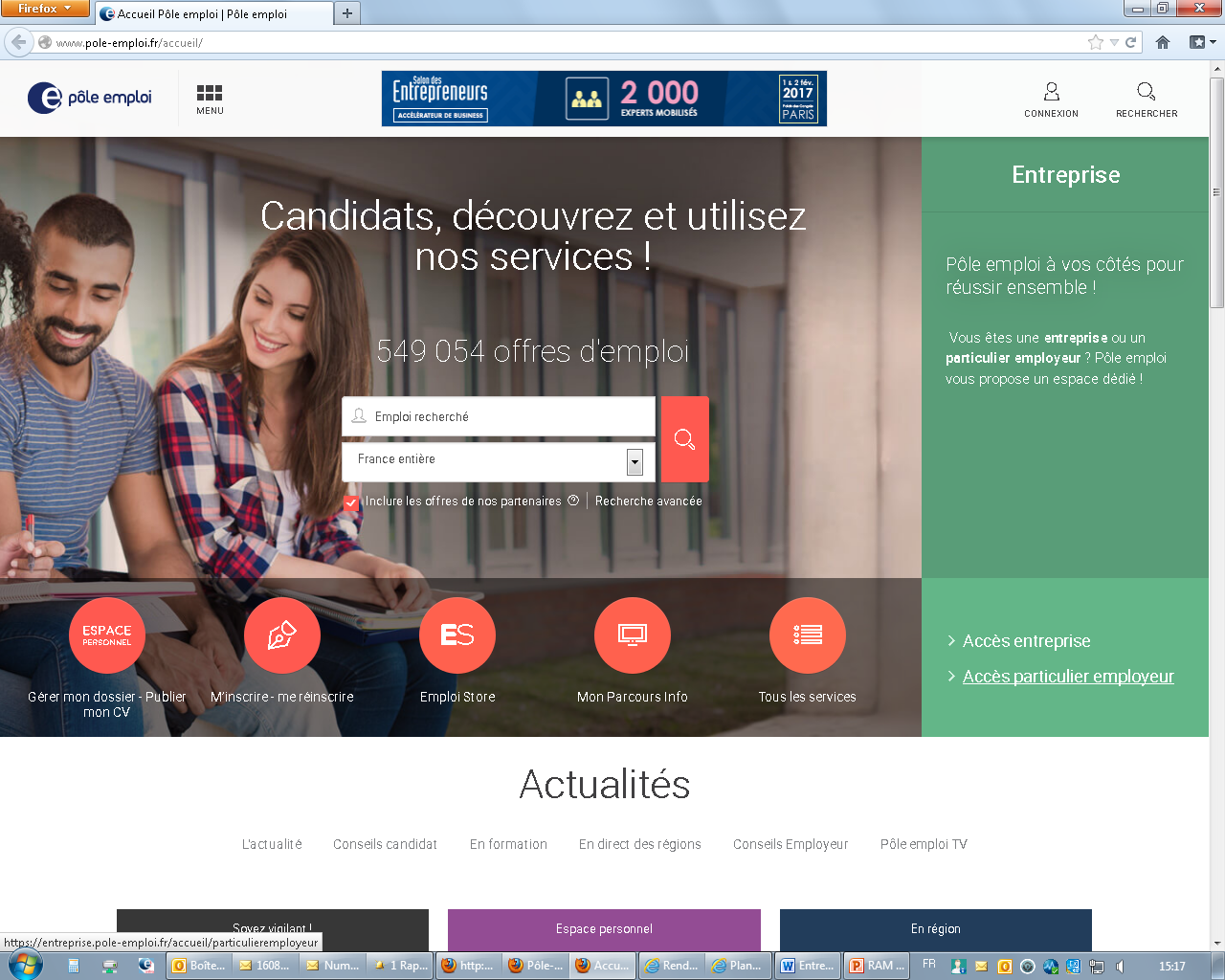 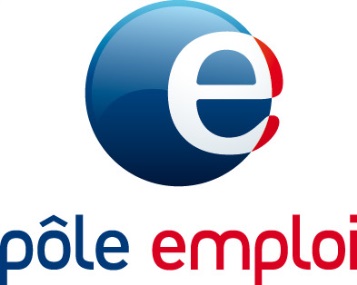 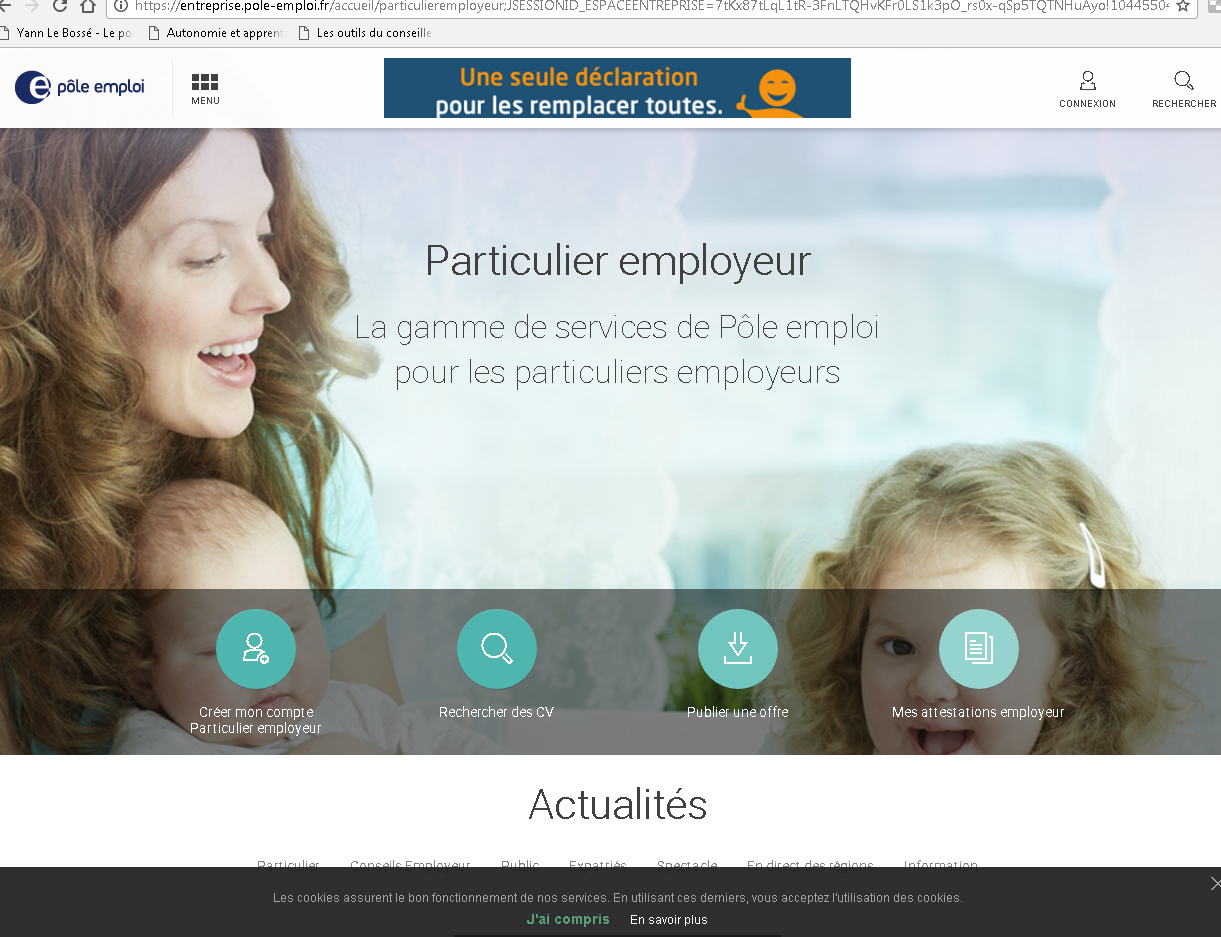 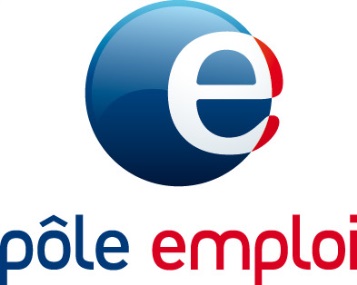 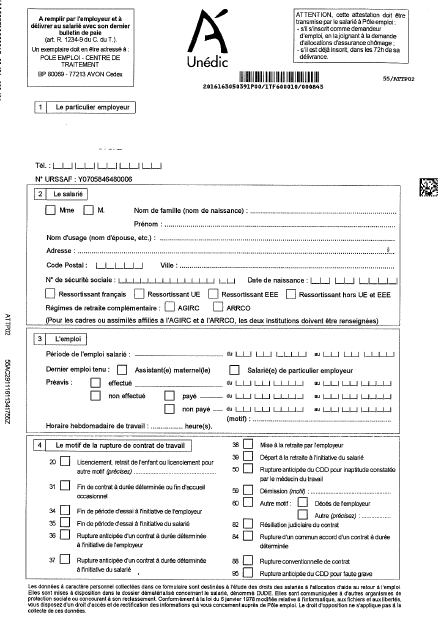 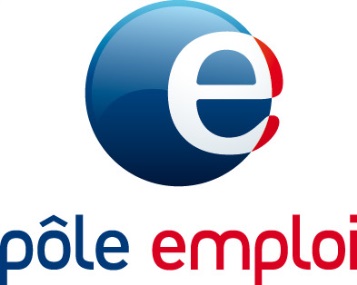 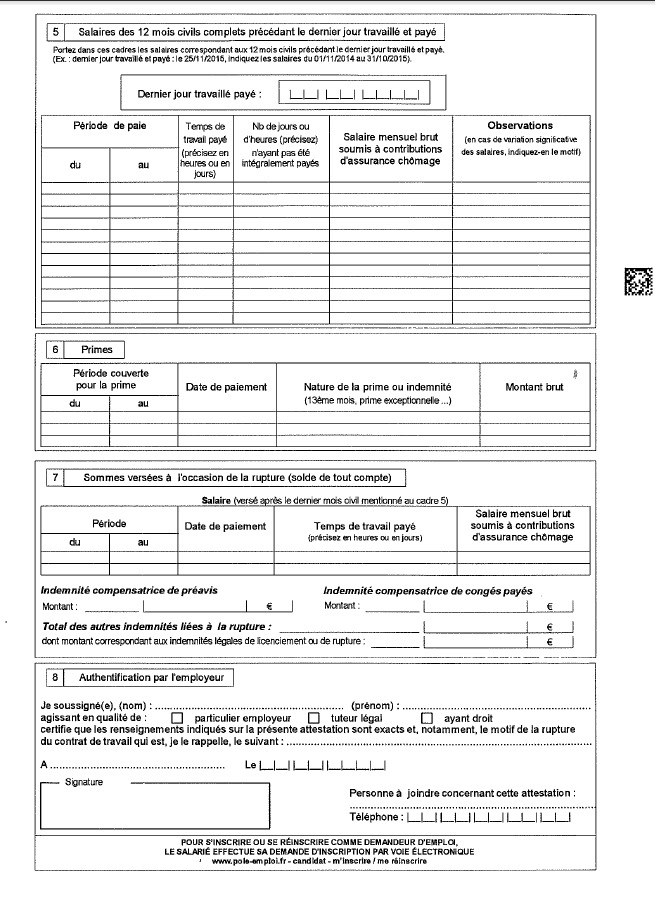 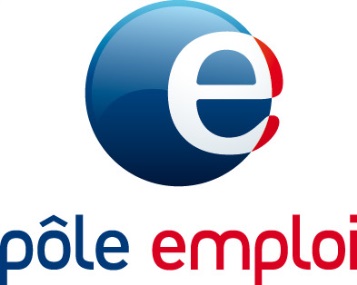 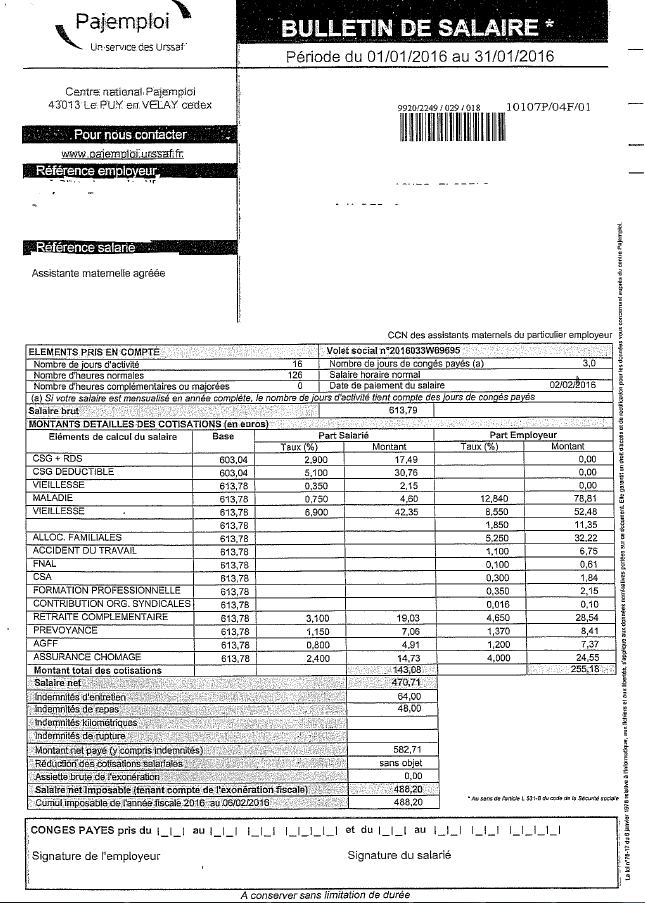 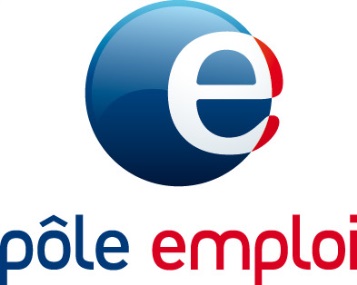 Commander une attestation Pôle Emploi
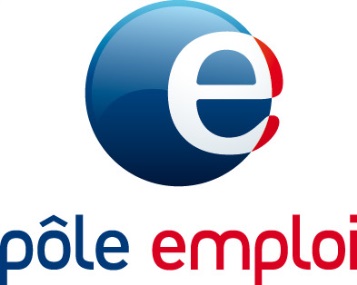 Nadine Soupé
nadine.soupe@pole-emploi.fr
01 40 19 25 87
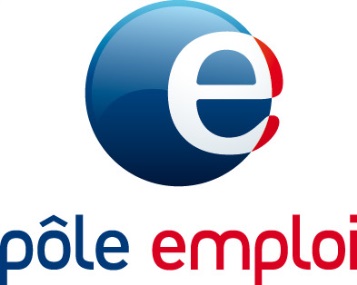 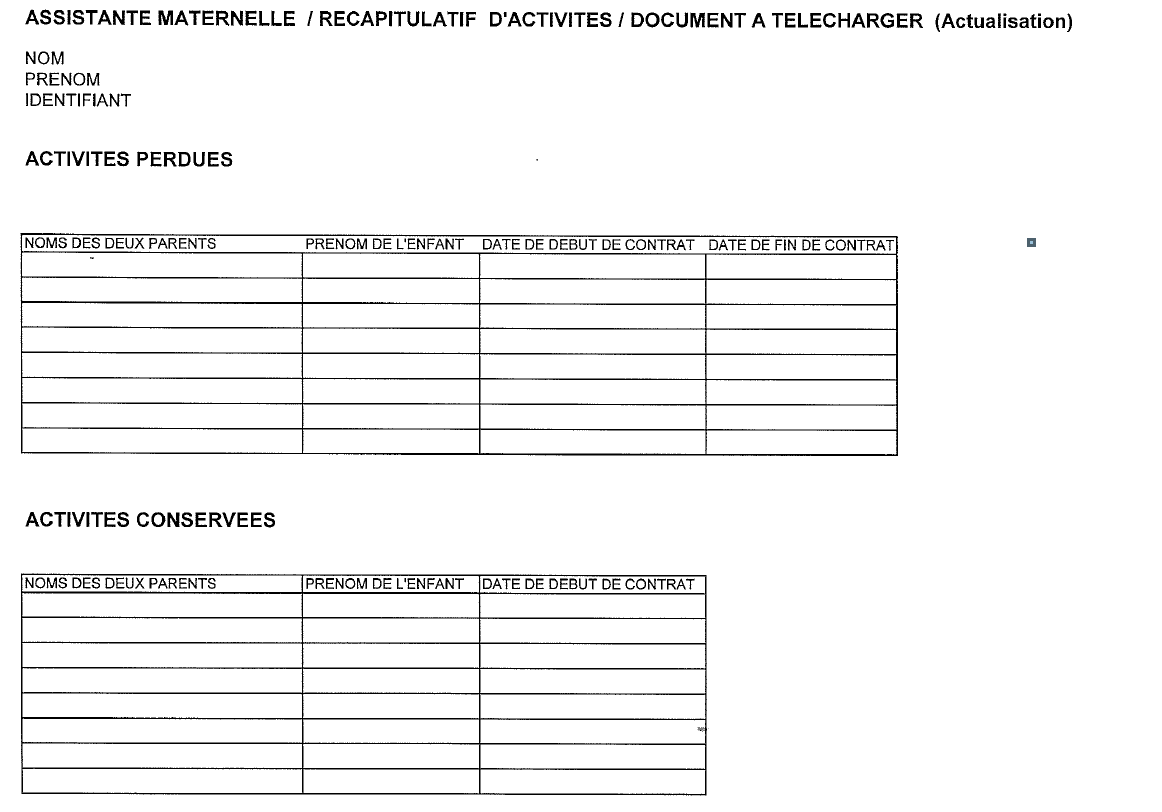 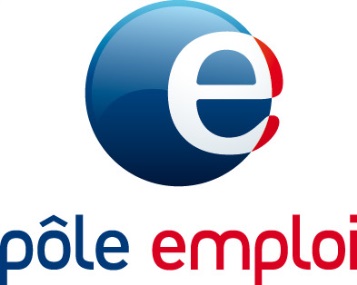 Envoyer un bulletin de Salaire
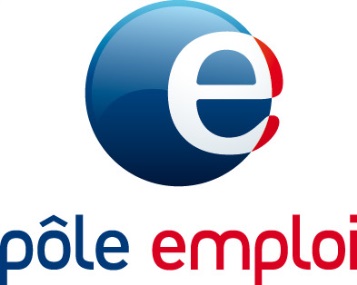 Pôle Emploi TSA61148 
35902 Rennes Cédex 9
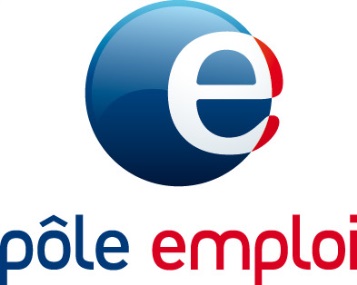